Magnetika
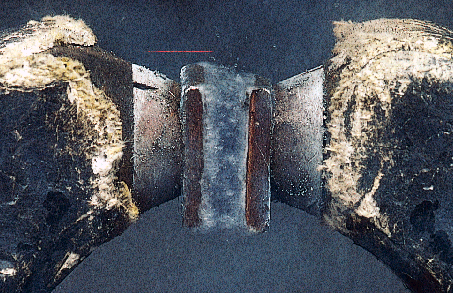 

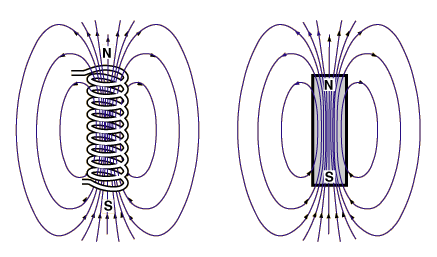 Chování magnetů
 v nehomogenním magnetickém poli
DIPÓL V HOMOGENNÍM POLI
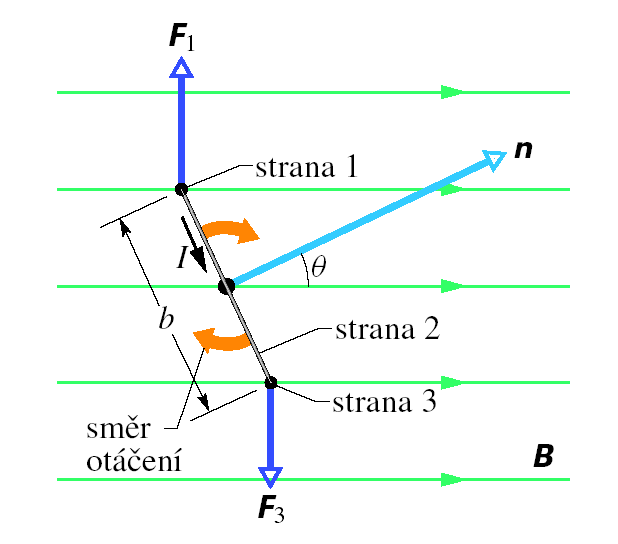 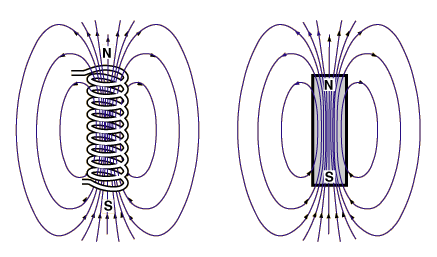 DIPÓL V NEHOMOGENNÍM POLI
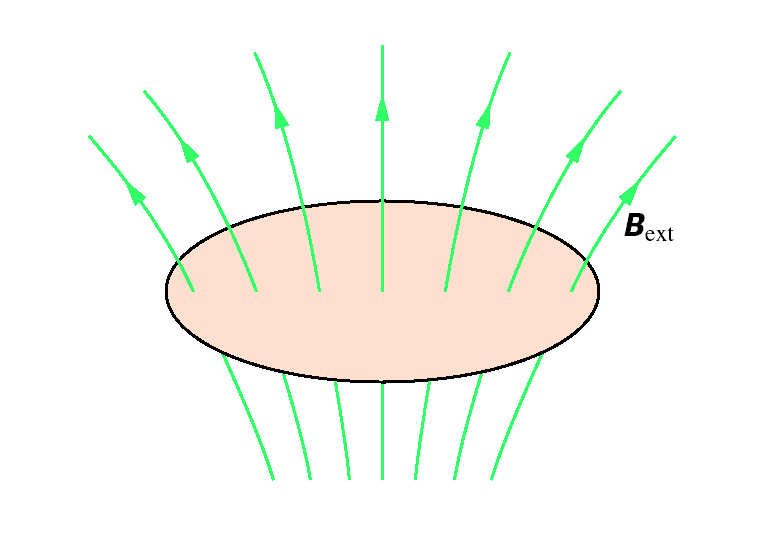 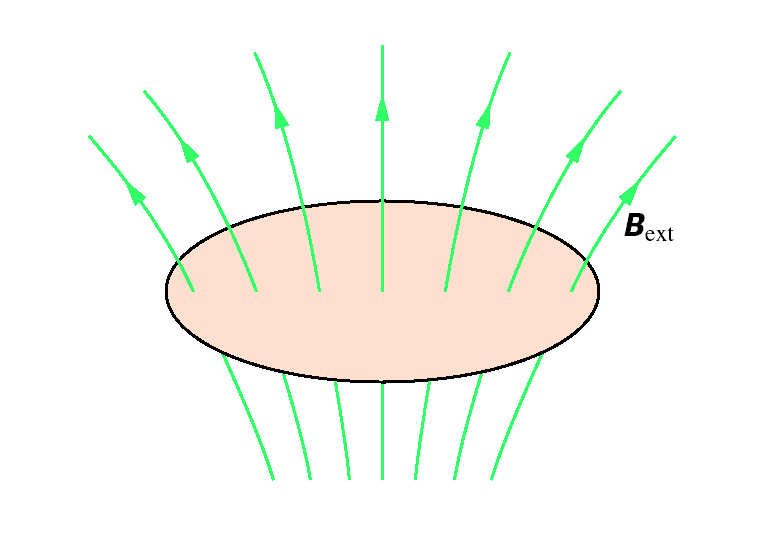 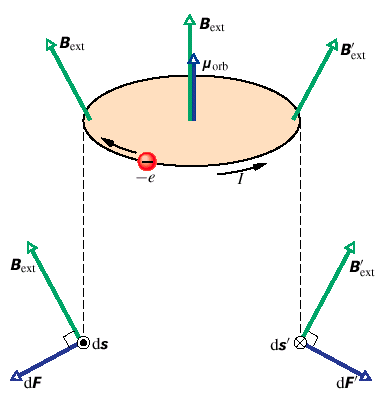 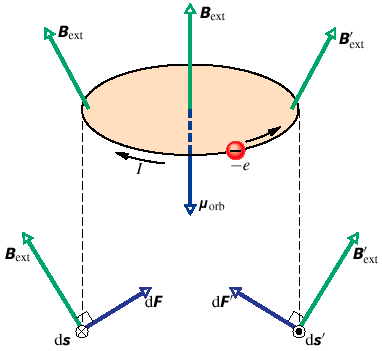 DIPÓL V NEHOMOGENNÍM POLI
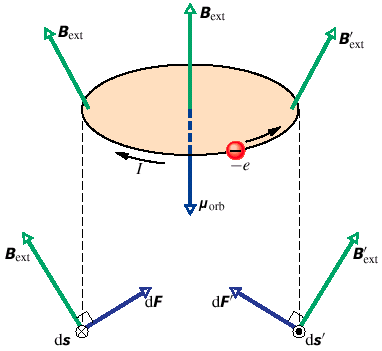 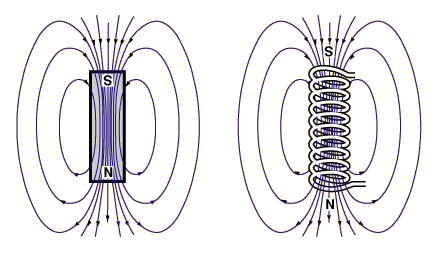 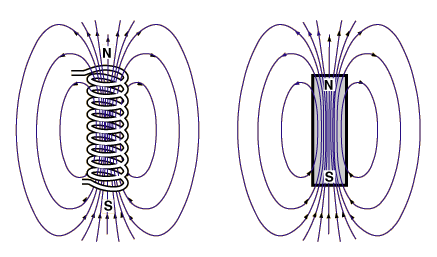 DIPÓL V NEHOMOGENNÍM POLI
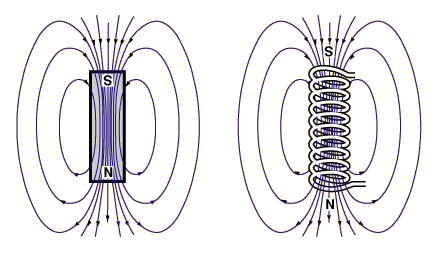 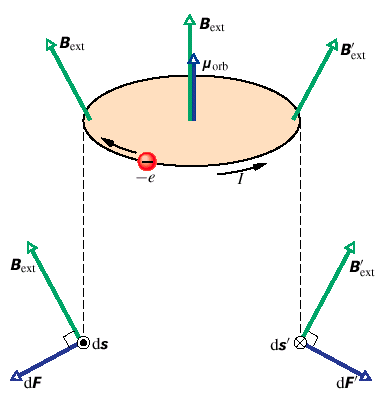 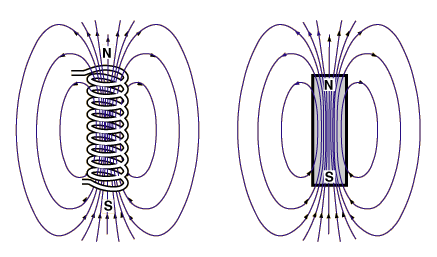 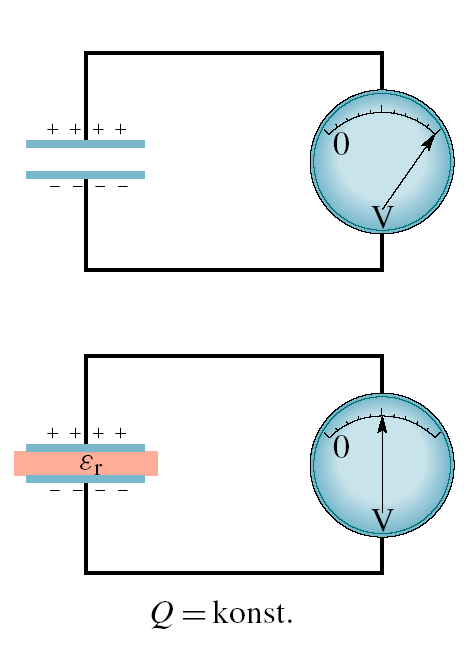 ?
Dielektrikum
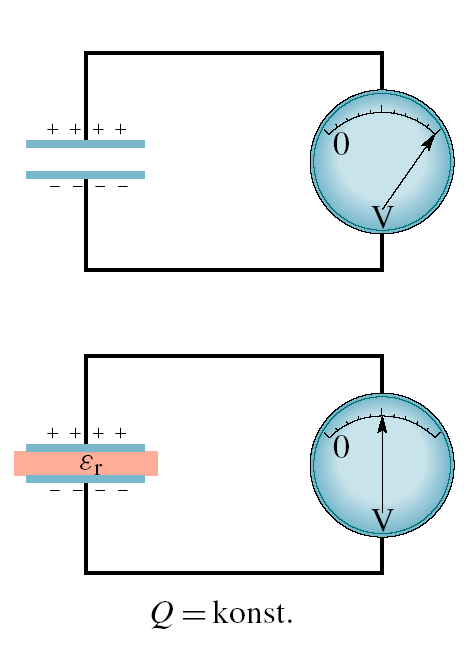 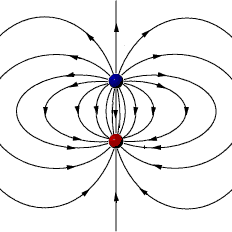 Dielektrika
Rozložení  elektronů
elektrický dipól
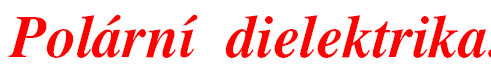 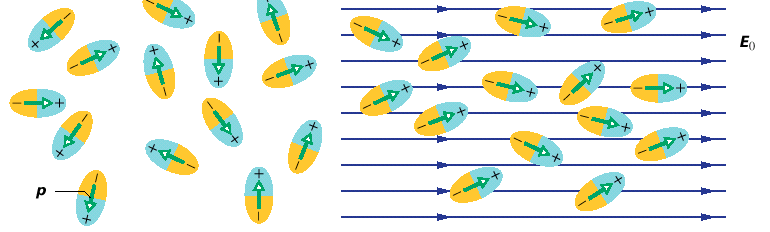 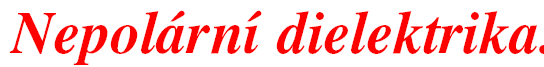 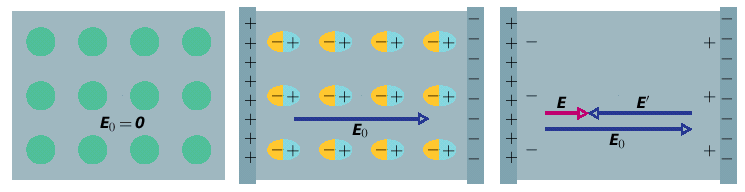 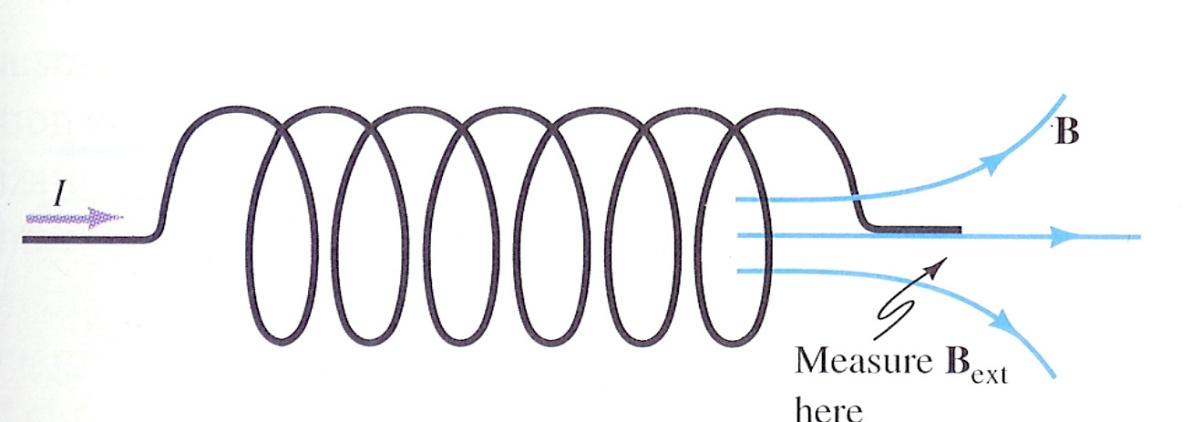 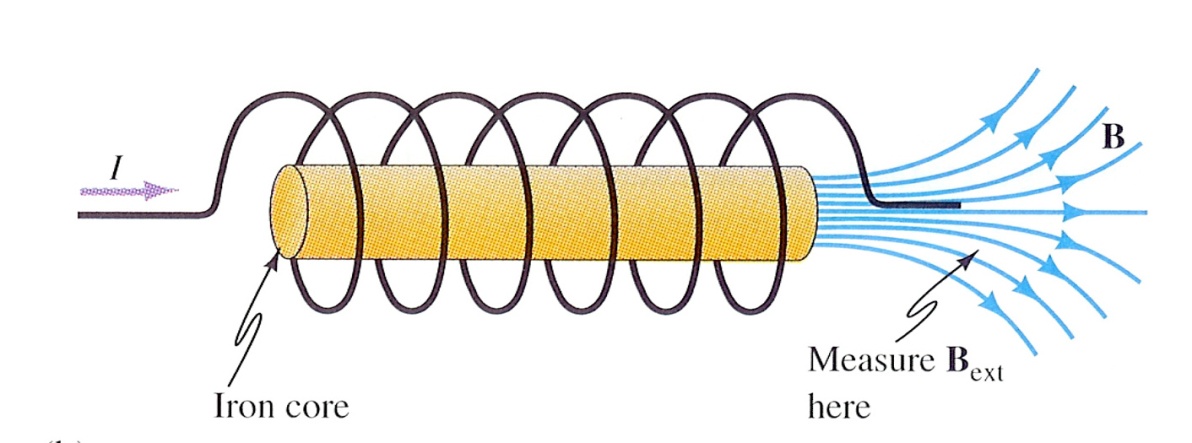 ?
Magnetikum
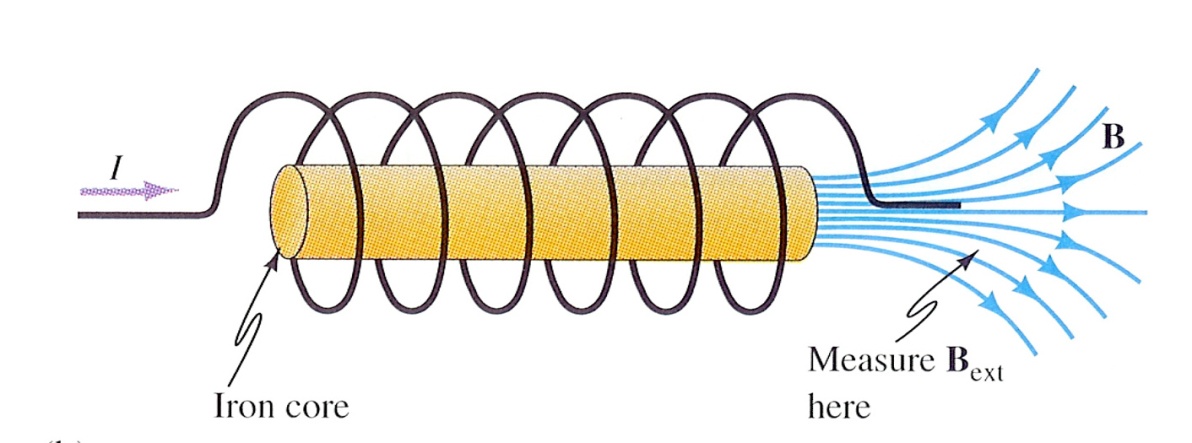 Magnetika
Pohyb elektronů
magnetický dipól
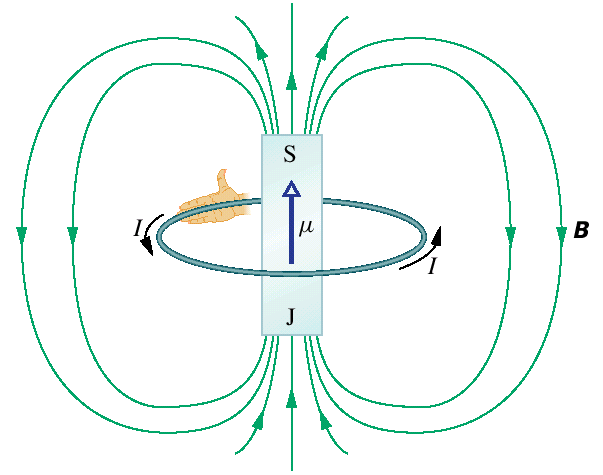 B
B
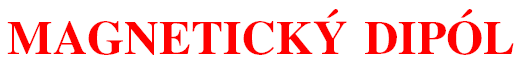 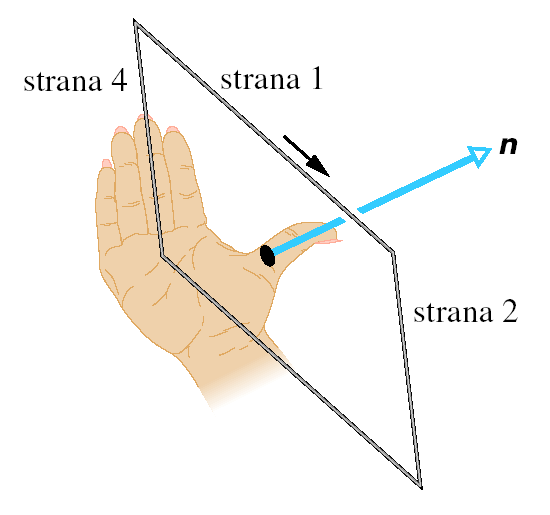 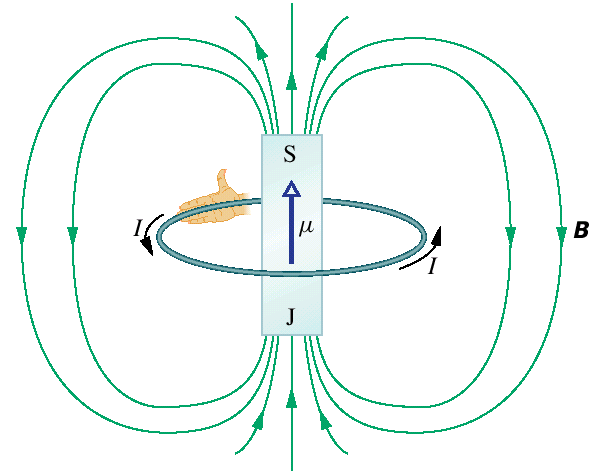 moment síly působící na dipól
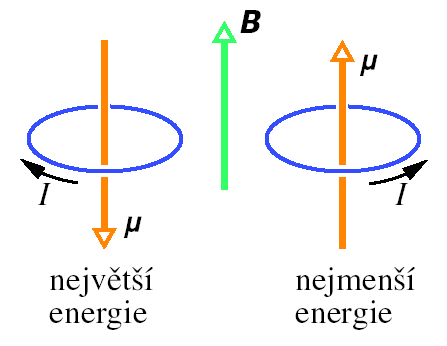 potenciální energie dipólu
Pole v látce I
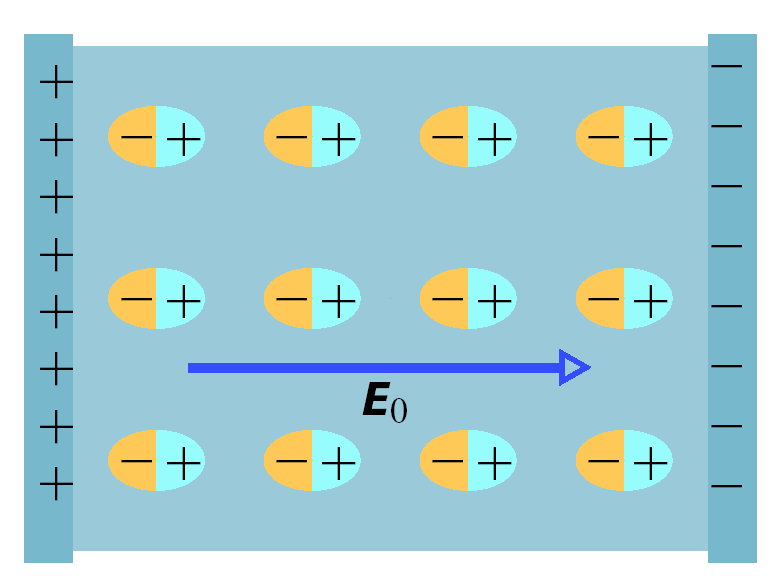 P
E
B
B0
M
E = E0 – P/0
B = B0 + 0 M
M
B
B0
Magnetické dipóly v látce:
orbitální moment hybnosti elektronů
spin elektronů
„Smyčkový model“
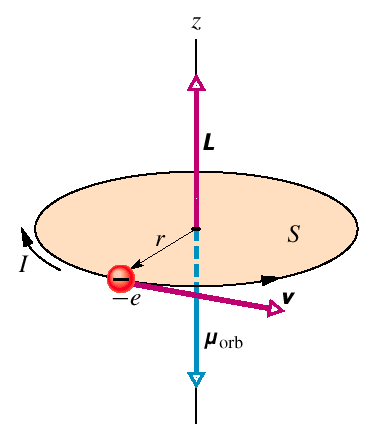 ,
Skutečnost  1
orbitální moment hybnosti elektronu
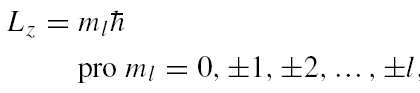 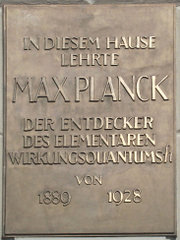 kvantováno
orbitální dipólový magnetický moment
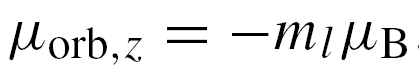 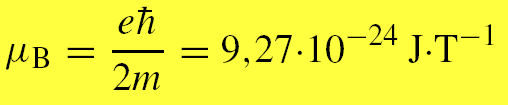 kvantováno
Bohrův magneton
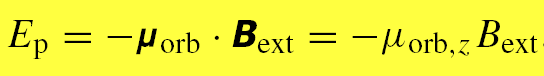 Skutečnost 2
spin elektronu
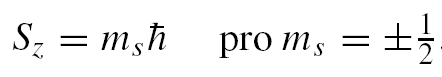 kvantováno
spinový dipólový magnetický moment
2
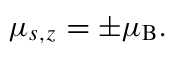 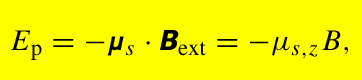 kvantováno
Einsteinův - de Haasův jev
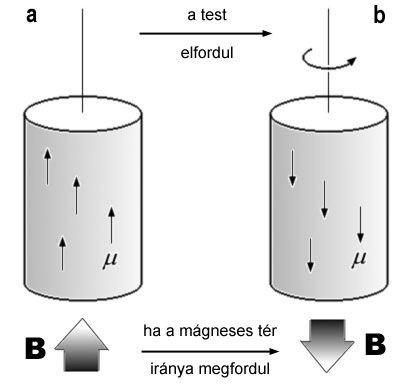 Otto Stern and Walther Gerlach,
Frankfurt, Germany, 1922
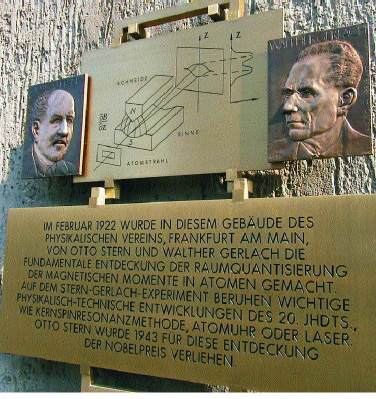 Sternův – Gerlachův experiment (1922)
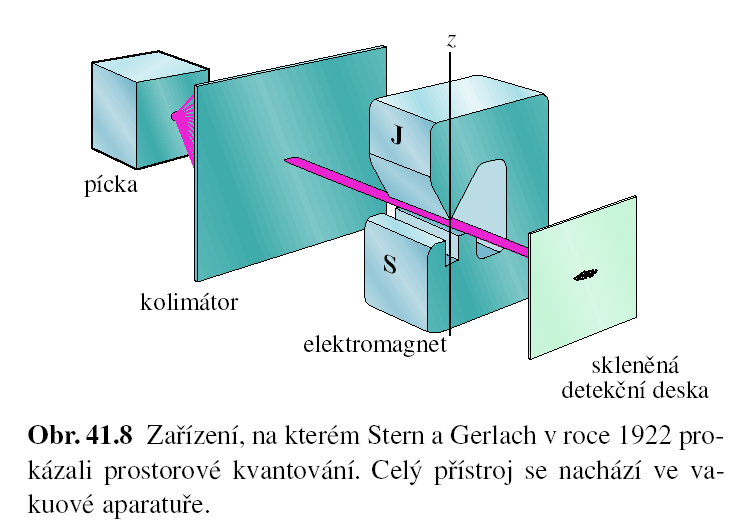 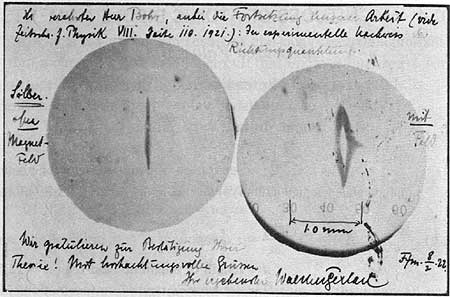 Magnetismus
 a 
elektrony
a protony
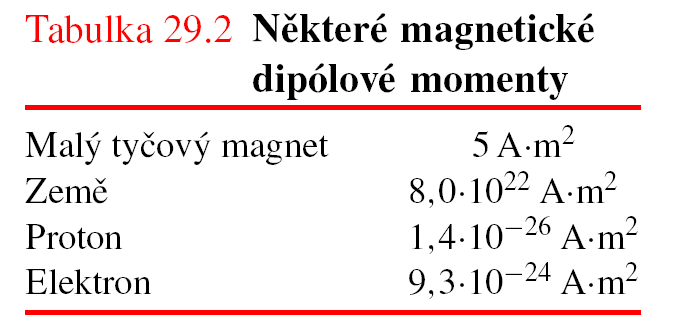 Magnetické dipóly v látce
orbitální a spinové magnetické momenty elektronů 
se skládají
magnetický moment atomu/látky
klasifikace látek (magnetik)
DIA
MAGNETIKUM
PARA
FERO
Diamagnetism is a kind of magnetism characteristic of materials that partly expel from their interior the magnetic field in which they are placed. First observed by S. J. Brugmans (1778) in bismuth and antimony; diamagnetism was named and studied by Michael Faraday (beginning in 1845). He and subsequent experimenters found that some elements and mostcompounds exhibit this "negative" magnetism. 
Indeed, all substances are diamagnetic: the strong external magnetic field speeds up or slows down the electrons orbiting in atoms in such a way as to oppose the action of the external field in accordance with Lenz's law. 
The diamagnetism of some materials, however, is masked either by a weak magnetic attraction (paramagnetism) or a very strong attraction (ferromagnetism). 
Diamagnetism is observable in substances with symmetric electronic structure (as ionic crystals and rare gases) and no permanent magnetic moment. Diamagnetism is not affected by changes in temperature. For diamagnetic materials the value of the susceptibility (a measure of the relative amount of induced magnetism) is always negative and typically near negative one-millionth.
B
-


E
B
-
E
DIAMAGNETIKA
B
Paramagnetismis a kind of magnetism characteristic of materials weakly attracted by a strong  magnet, named and extensively investigated by the British scientist Michael Faraday beginning in 1845. Most elements and some compounds are paramagnetic. Strong paramagnetism (not to be confused with the ferromagnetism of the elements iron, cobalt, nickel, and other alloys) is exhibited by compounds containing iron, palladium, platinum, and the rare-earth elements (lanthanides and actinides). In such compounds atoms of these elementshave some inner electron shells that are incomplete. Their unpaired electrons’  spin and orbital magnetic moments make the atoms a permanent magnet tending to align with and hence strengthen an applied magnetic field. Strong paramagnetism decreases with rising temperature because of the re-alignment produced by the greater random motion of the atomic magnets. 
Weak paramagnetism is found in many metallic elements in the solid state, such as sodium and the other alkali metals, because an applied magnetic field affects the spin of some of the loosely bound conduction electrons. The value of susceptibility (a measure of the relative amount of induced magnetism) for paramagnetic materials is always positive and at room temperature is typically about 1/100,000 to 1/10,000 for weakly paramagnetic substances and about 1/10,000 to 1/100 for strongly paramagnetic substances.
B
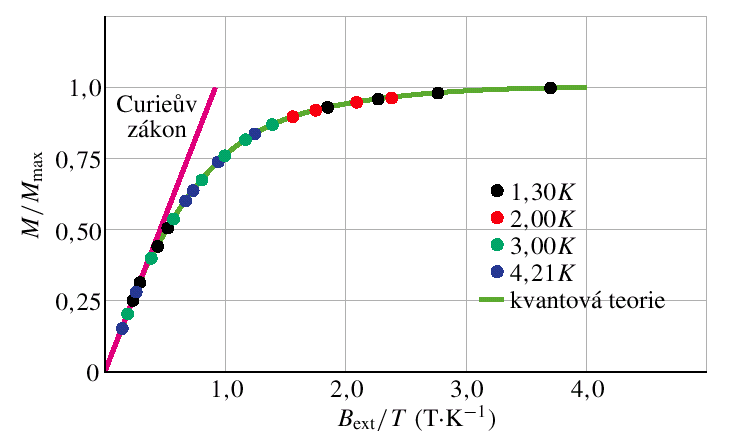 (síran chromito-draselný)
PARAMAGNETIKA
B
1,5 T
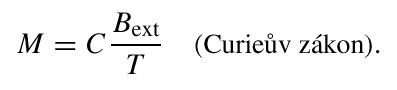 300 K
kB = 1.38.10-23 J/K
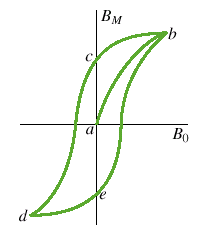 hystereze
FEROMAGNETIKA
magnetické domény
B
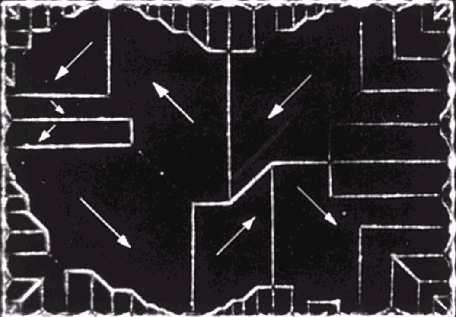 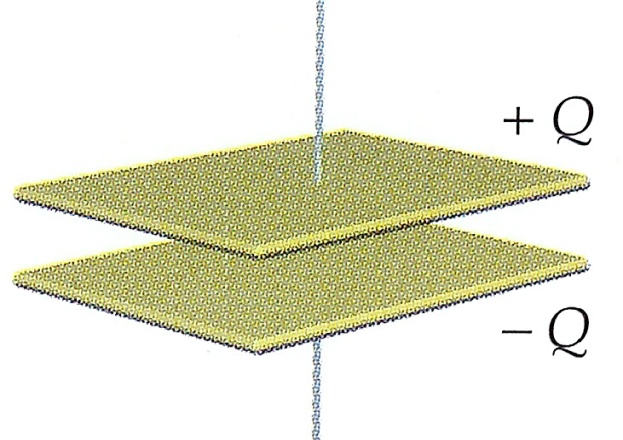 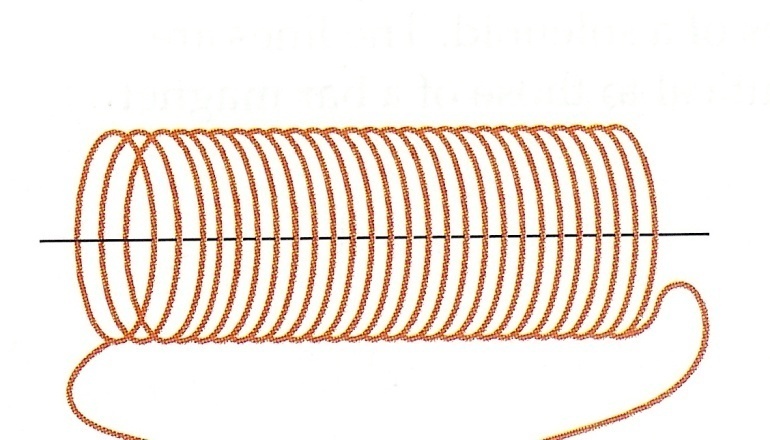 Pole v látce II
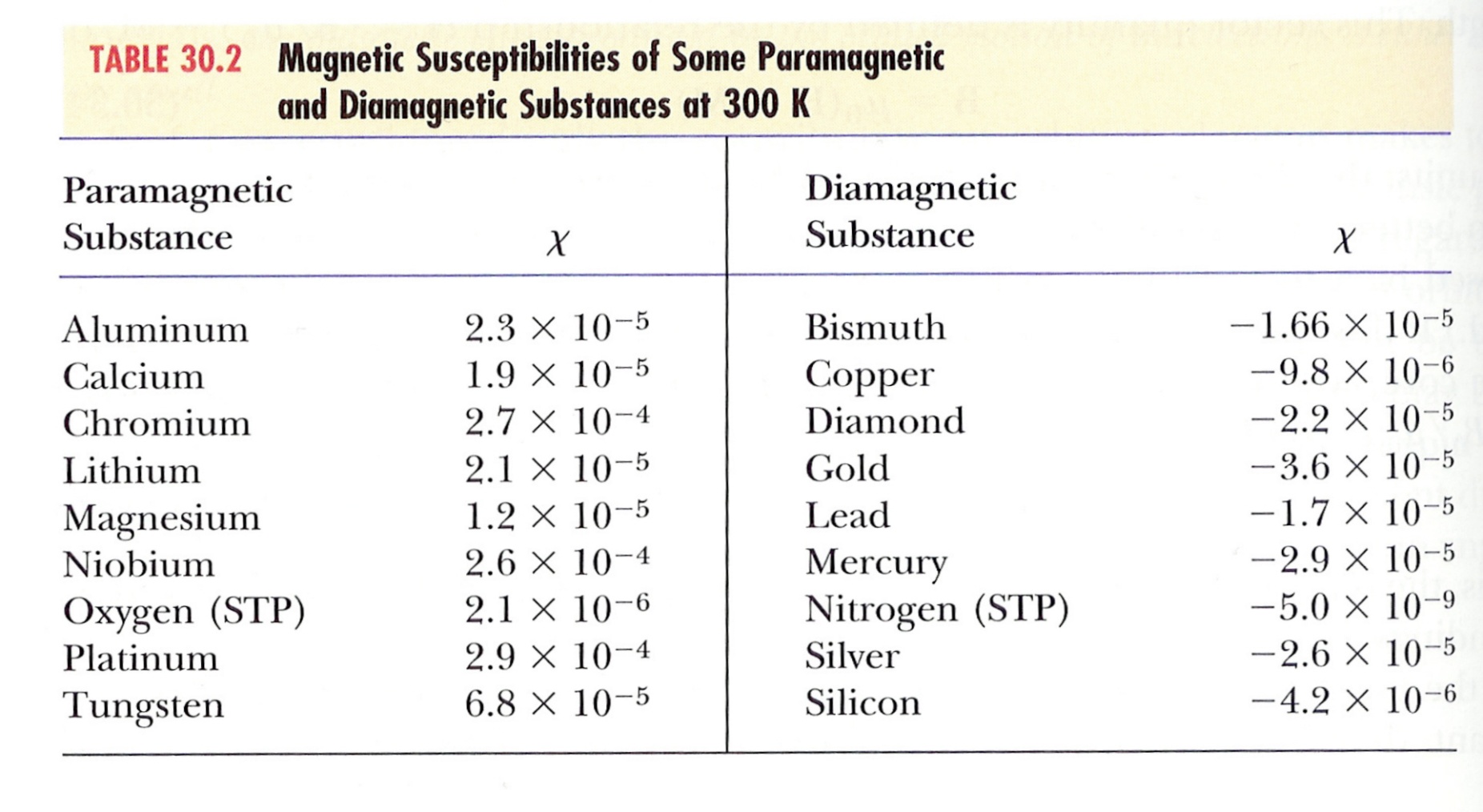 Měření magnetizace
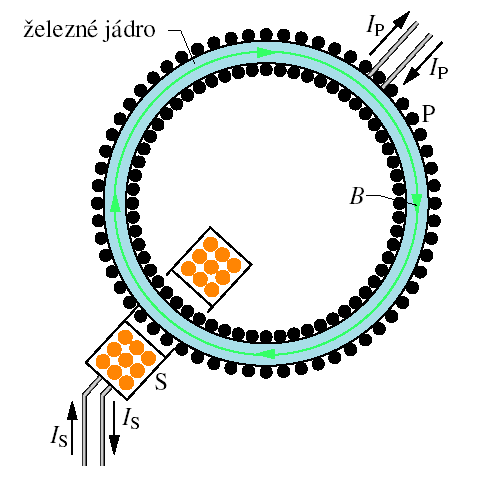 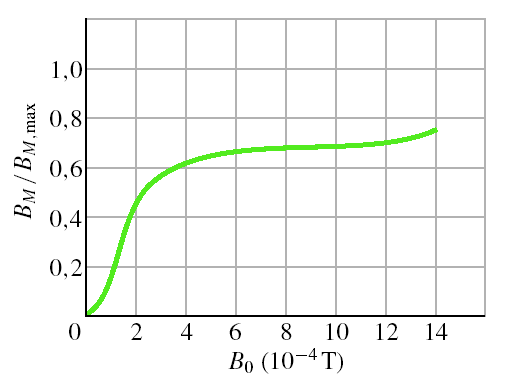 Chování magnetik
 v nehomogenním magnetickém poli
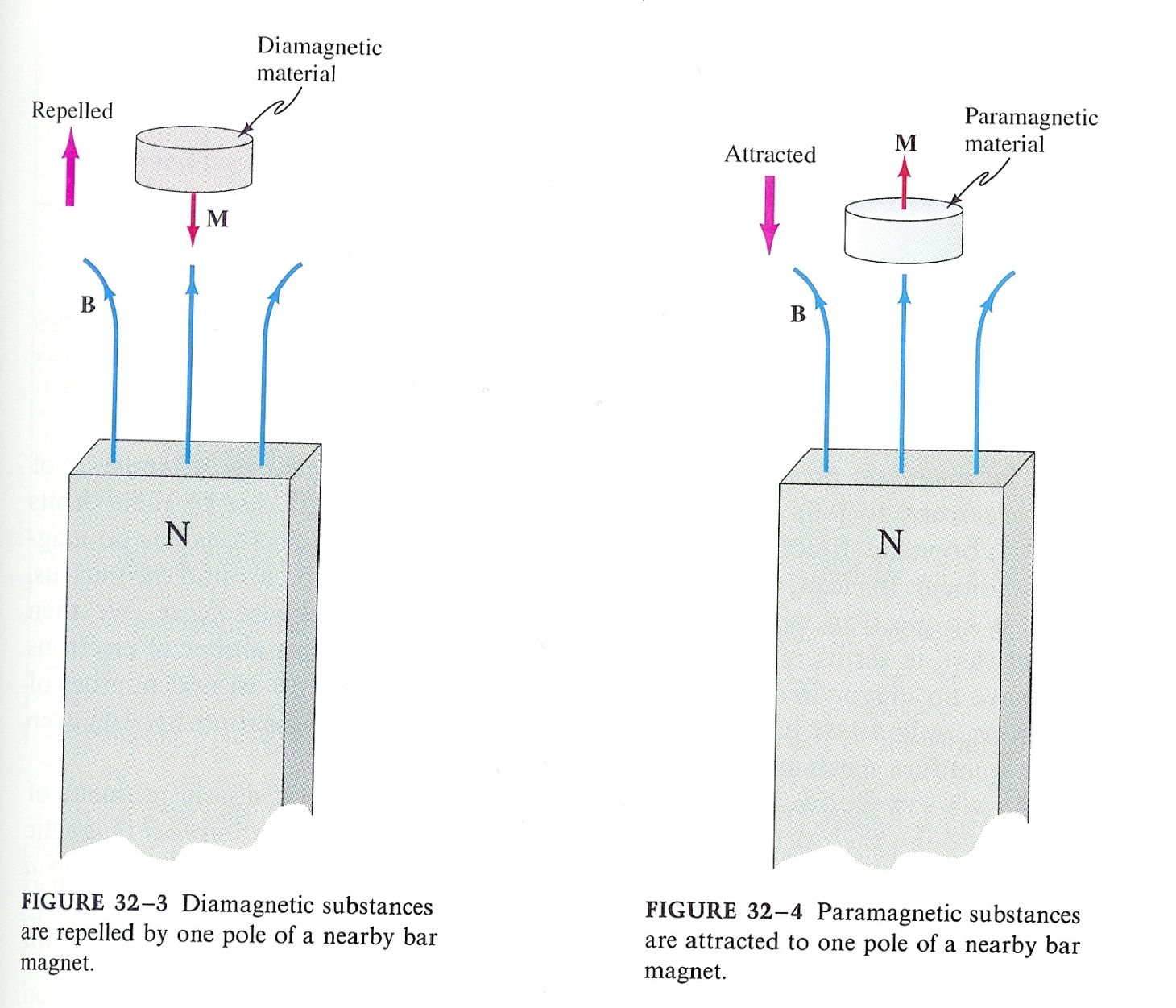 Proč ?
DIPÓL V HOMOGENNÍM POLI
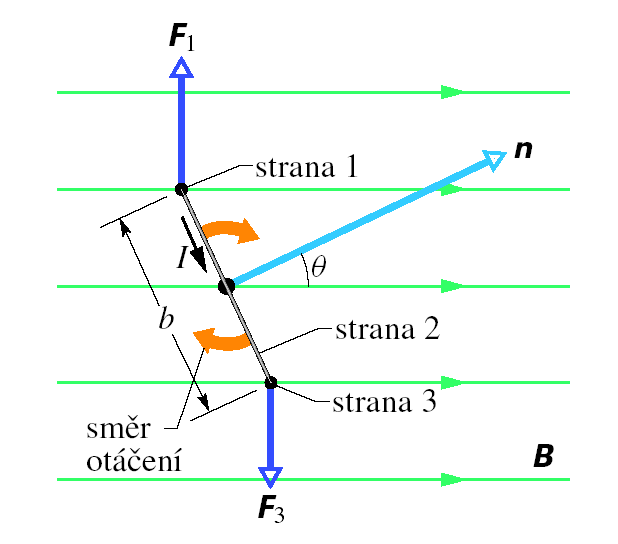 DIPÓL V NEHOMOGENNÍM POLI
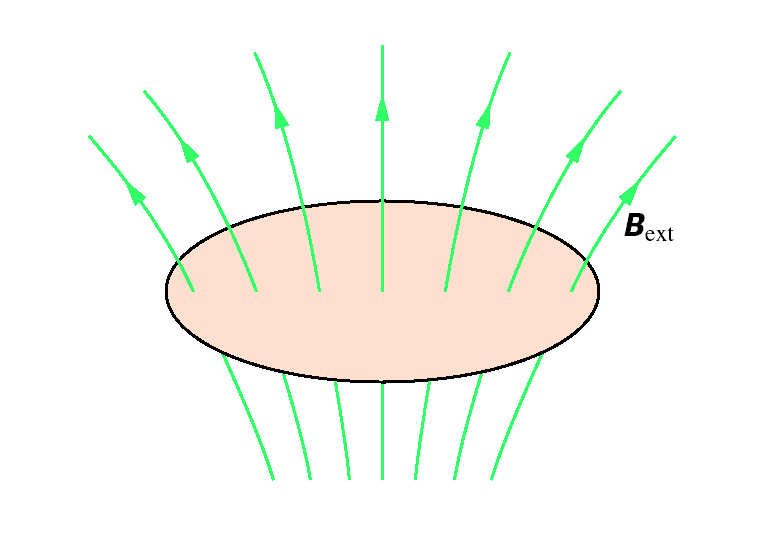 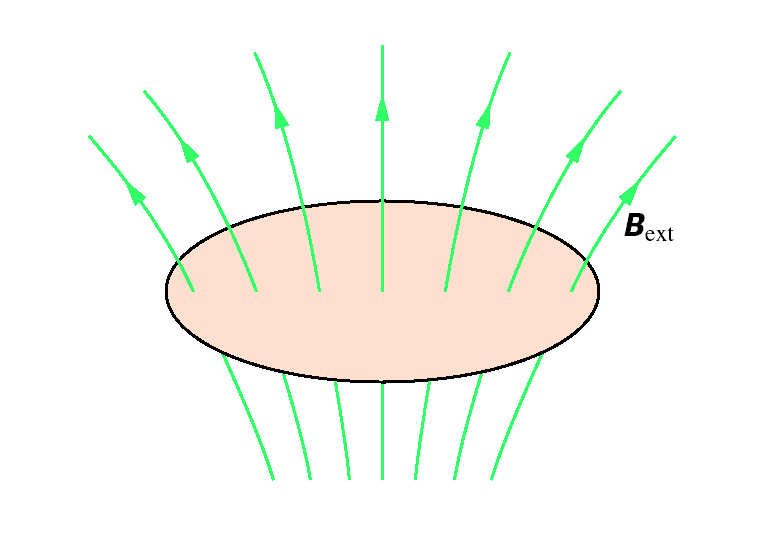 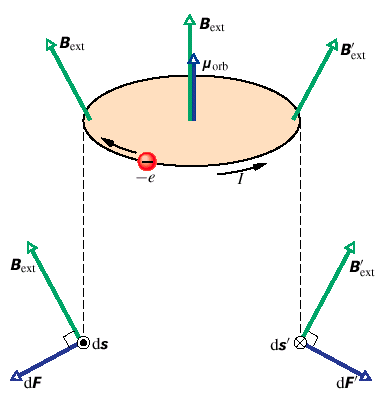 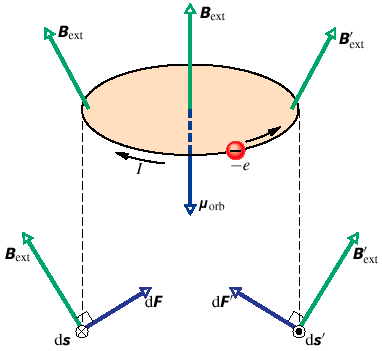 Chování magnetik
 v nehomogenním magnetickém poli
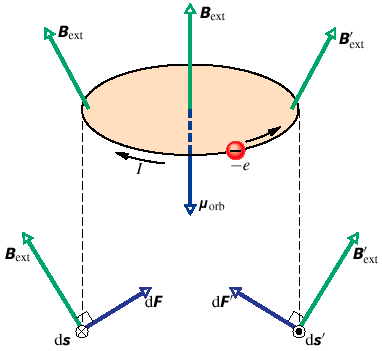 DIAMAGNETICKÁ LÁTKA
je vytlačována z pole ven
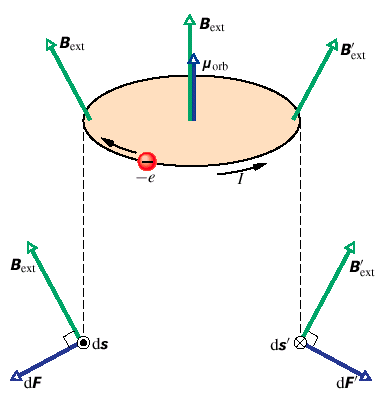 PARAMAGNETICKÁ LÁTKA
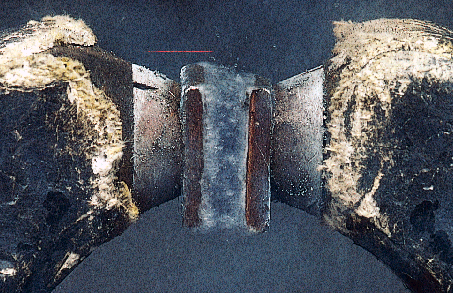 FEROMAGNETICKÁ LÁTKA
je vtahována do pole
DIELEKTRIKUM
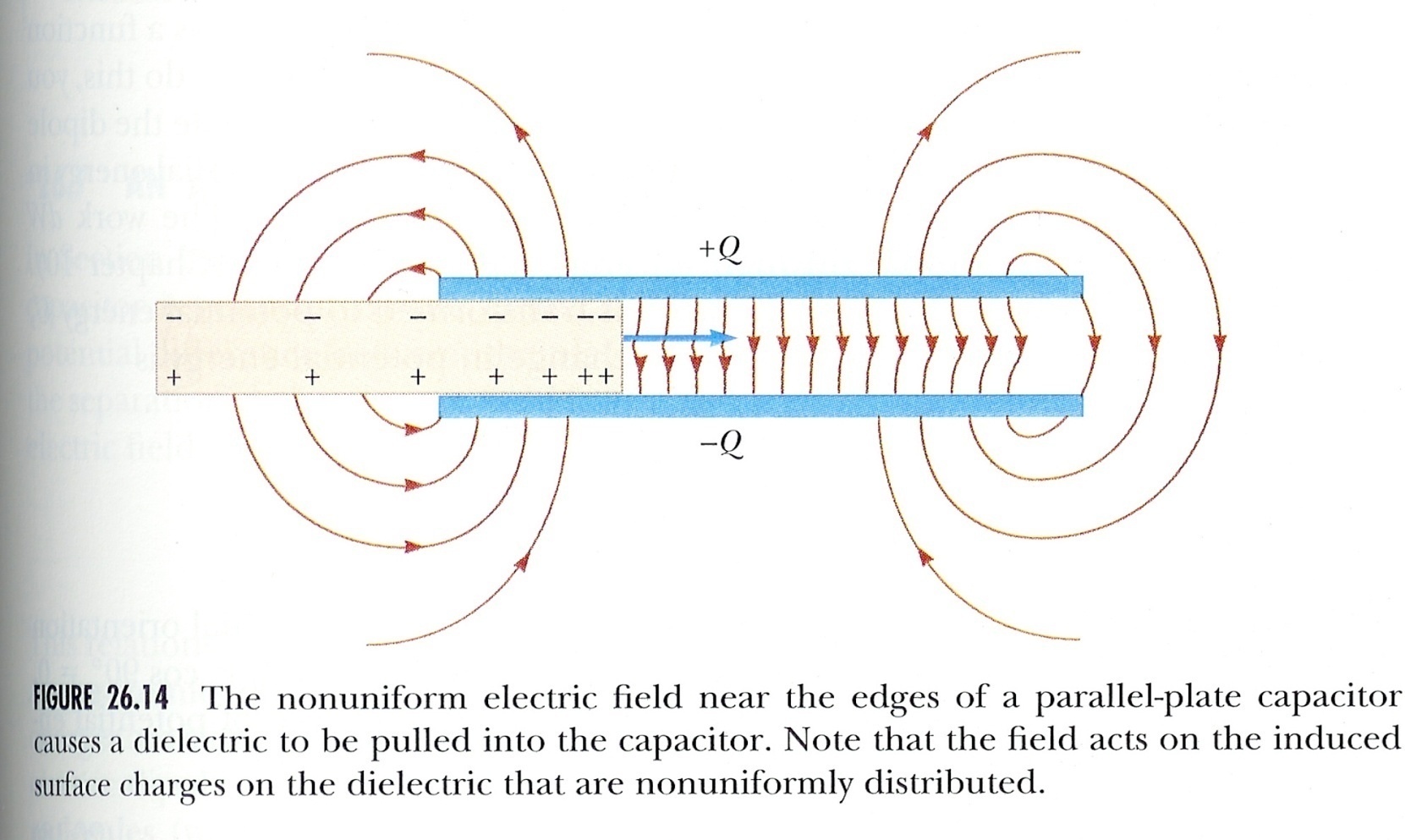 je vtahováno do pole
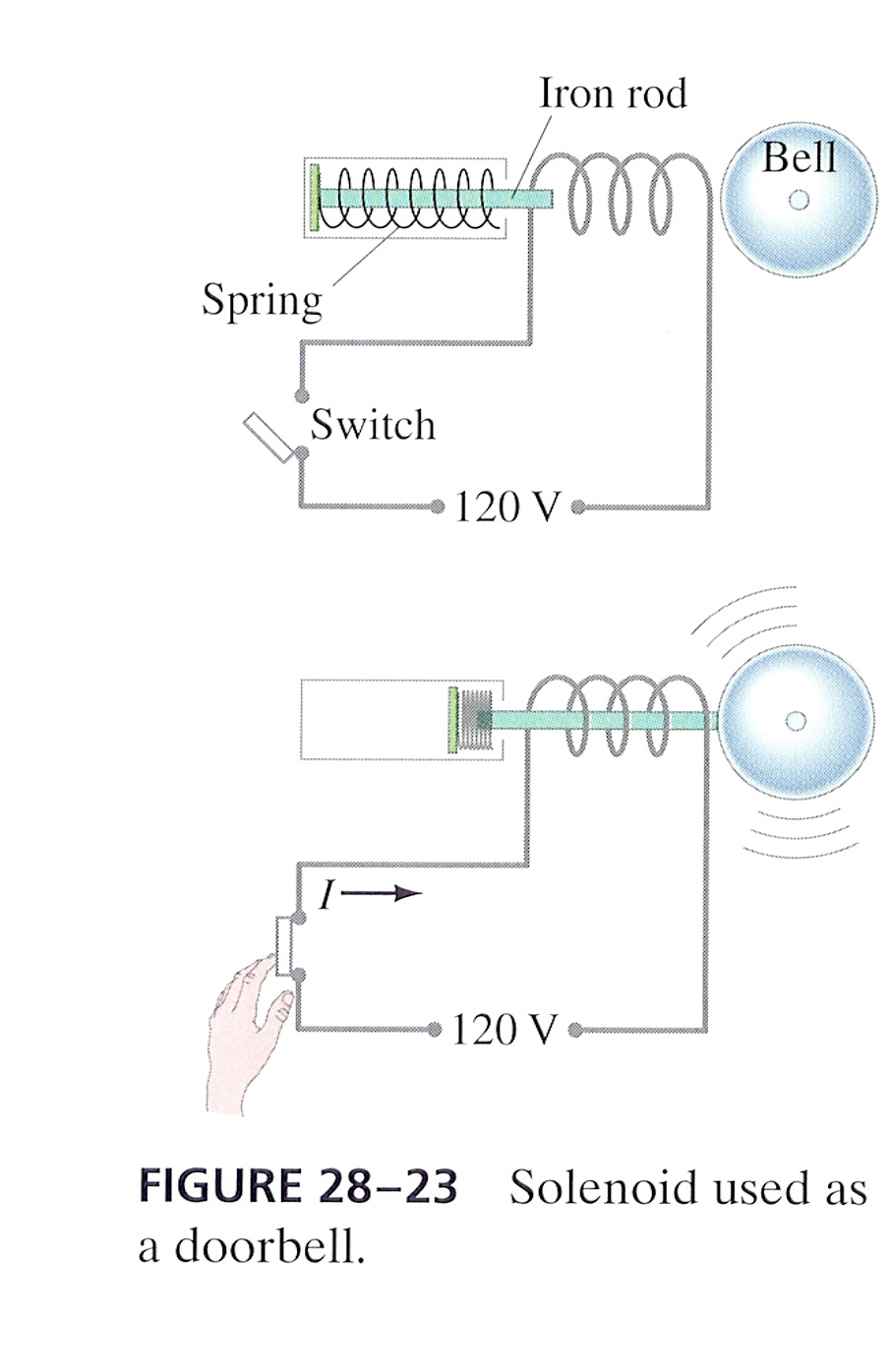 Fyzika v akci
Pole v látce III
Pole na rozhraní dvou prostředí
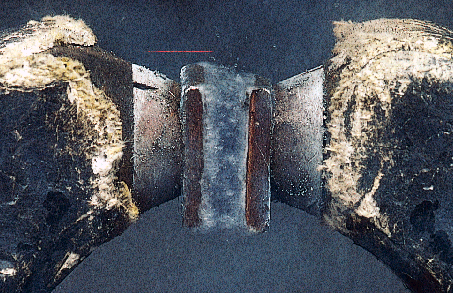 Toroid s jádrem
a vzduchovou
mezerou
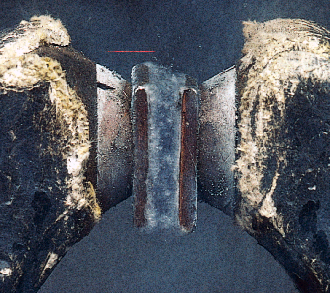 B1n = B2n
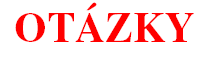 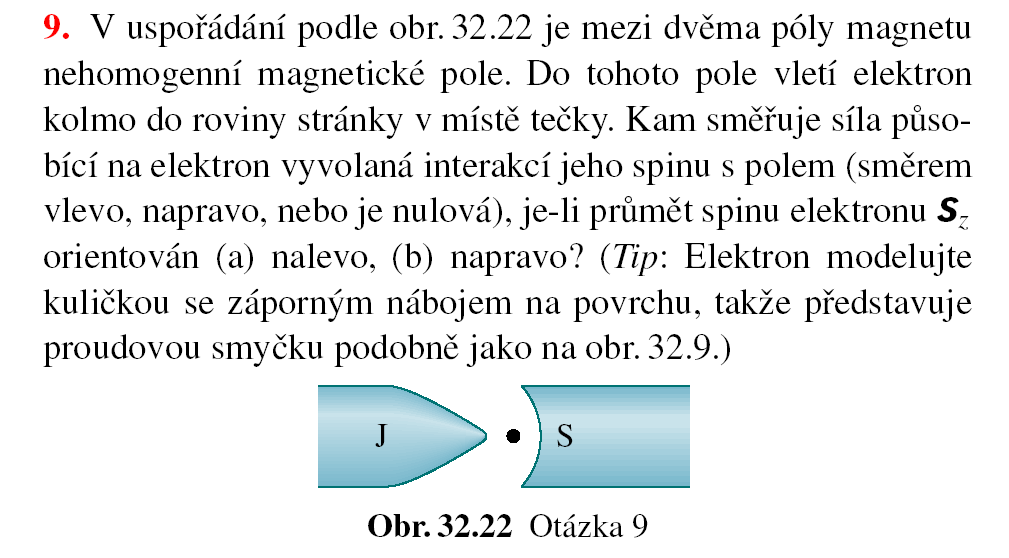 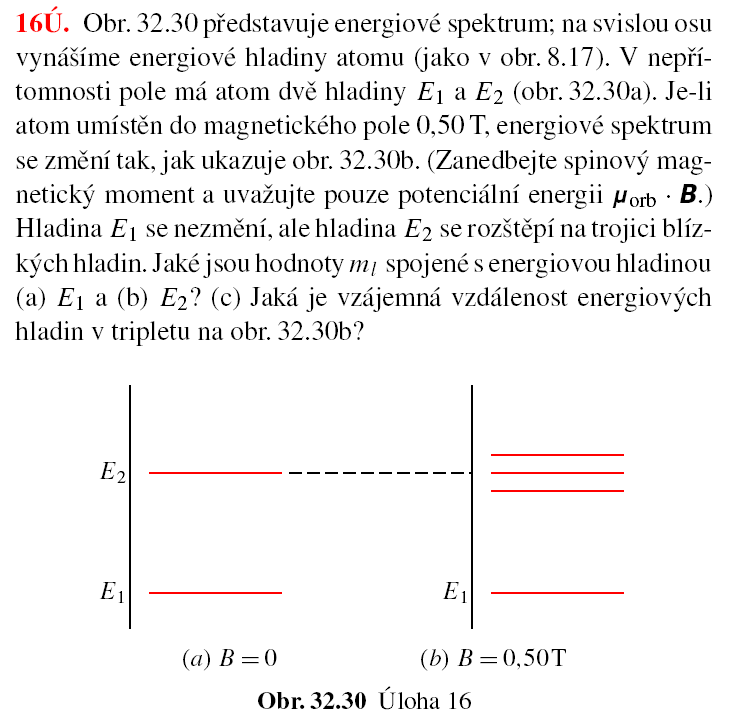 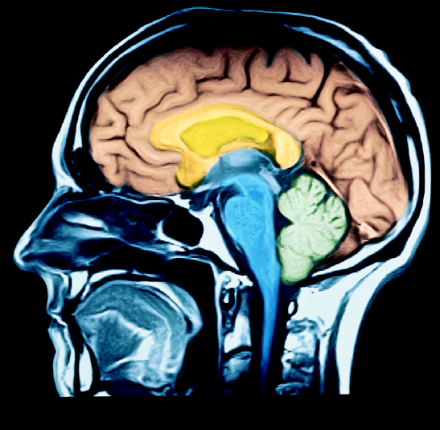 Na závěr…
atomové jádro a magnetismus
Jaderná magnetická rezonance
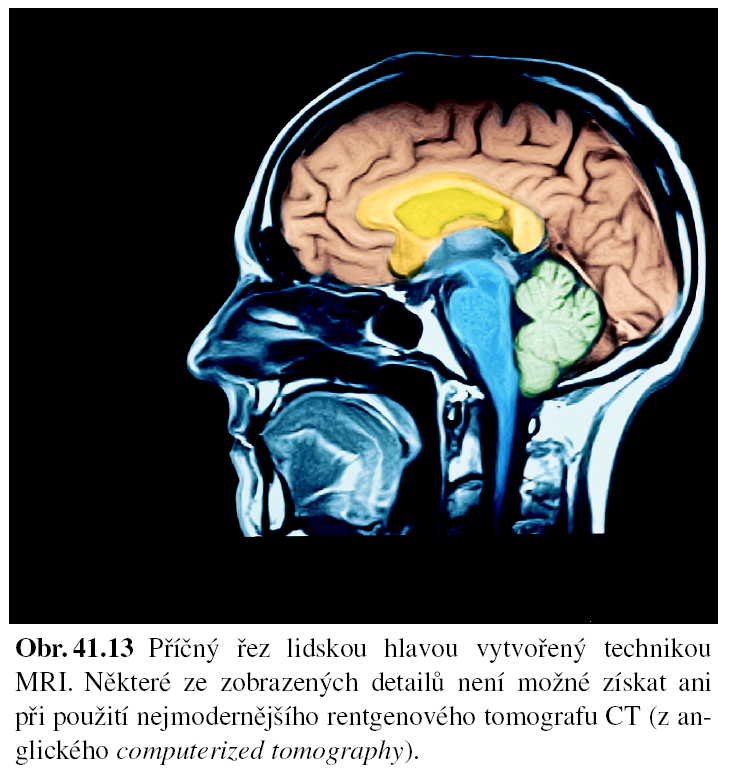 1,41.10-26 J/T
1,80 T
6,63.10-34 J.s
… a na začátek nového